16б.ОБЪЕМ УСЕЧЁННОГО КОНУСА
[Speaker Notes: В режиме слайдов ответы и решения появляются после кликанья мышкой]
Для данного обобщённого конуса рассмотрим плоскость, параллельную основанию и пересекающую этот обобщённый конус. Часть обобщённого конуса, заключенная между этой плоскостью и основанием, называется усеченным обобщённым конусом.
Полученное при этом сечение обобщённого конуса также называется основанием усеченного обобщённого конуса. Расстояние между плоскостями оснований называется высотой усеченного обобщённого конуса.
[Speaker Notes: В режиме слайдов ответы и решения появляются после кликанья мышкой]
Частными случаями усечённого обобщённого конуса является усечённый конус и усечённая пирамида.
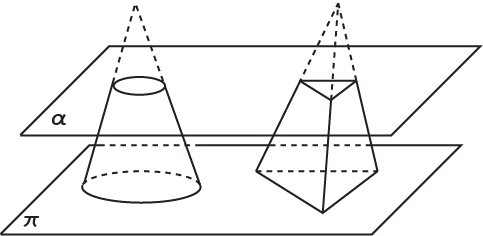 Усечённую пирамиду, полученную из правильной пирамиды, будем называть правильной усечённой пирамидой.
[Speaker Notes: В режиме слайдов ответы и решения появляются после кликанья мышкой]
Теорема. Объем усеченного обобщённого конуса выражается формулой


где S,  s - площади оснований, g - высота усеченного конуса.
[Speaker Notes: В режиме слайдов ответы и решения появляются после кликанья мышкой]
[Speaker Notes: В режиме слайдов ответы и решения появляются после кликанья мышкой]
Следствие. Объем усеченного конуса, основания которого – круги радиусов R и r, а высота равна g, выражается формулой
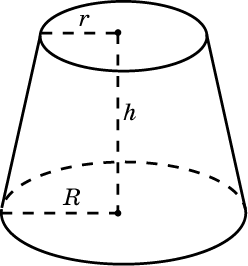 [Speaker Notes: В режиме слайдов ответы и решения появляются после кликанья мышкой]
Ответ:
Упражнение 1
Радиусы оснований усеченного конуса равны 1 и 2.  Образующая наклонена к основанию под углом 45о. Найдите его объем.
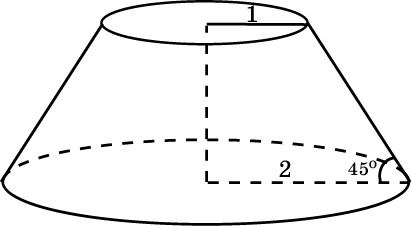 [Speaker Notes: В режиме слайдов ответ появляется после кликанья мышкой]
Упражнение 2
Объем усеченного конуса равен 584π см3, а радиусы оснований 10 см и 7 см. Найдите высоту усеченного конуса.
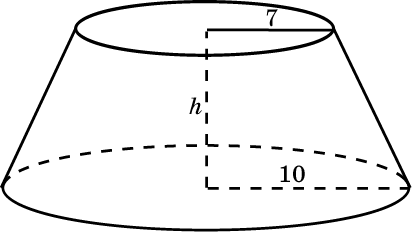 Ответ:  8 см.
[Speaker Notes: В режиме слайдов ответ появляется после кликанья мышкой]
Упражнение 3
Усеченный конус, у которого радиусы оснований 3 см и 5 см, и полный конус такой же высоты равновелики. Чему равен радиус основания полного конуса?
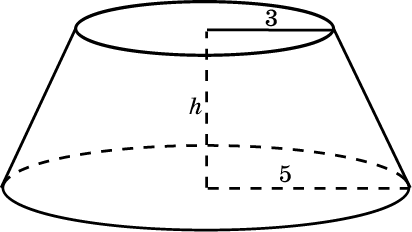 Ответ: 7 см.
[Speaker Notes: В режиме слайдов ответ появляется после кликанья мышкой]
Ответ:
Упражнение 4
Объем конуса равен 1. Его высота разделена на три равные части, и через точки деления параллельно основанию проведены плоскости. Найдите объем средней части конуса.
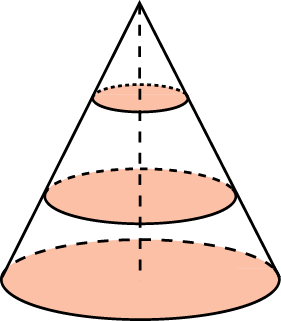 [Speaker Notes: В режиме слайдов ответ появляется после кликанья мышкой]
Упражнение 5
Высота усеченного конуса равна 3. Радиус одного основания вдвое больше другого, а образующая наклонена к основанию под углом 45°. Найдите объем.
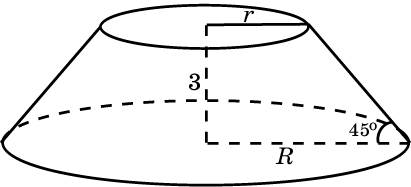 [Speaker Notes: В режиме слайдов ответ появляется после кликанья мышкой]
Упражнение 6
Радиусы оснований усеченного конуса равны 3 см и 5 см. Найдите отношение объемов частей усеченного конуса, на которые он делится средним сечением.
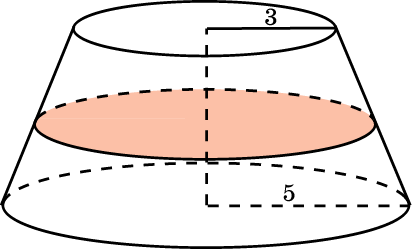 Ответ: 37:61.
[Speaker Notes: В режиме слайдов ответ появляется после кликанья мышкой]
Упражнение 7
Найдите объем правильной треугольной усечённой пирамиды, стороны оснований которой равны 3 и 2, а высота равна 1.
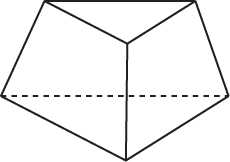 [Speaker Notes: В режиме слайдов ответ появляется после кликанья мышкой]
Упражнение 8
Найдите объем правильной треугольной усечённой пирамиды, стороны оснований которой равны 2 и 1, а боковое ребро равно 2.
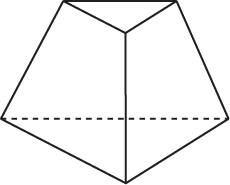 [Speaker Notes: В режиме слайдов ответ появляется после кликанья мышкой]
Упражнение 9
Найдите объем правильной четырёхугольной усечённой пирамиды, стороны оснований которой равны 3 и 2, а высота равна 1.
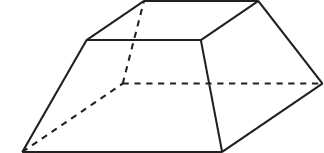 [Speaker Notes: В режиме слайдов ответ появляется после кликанья мышкой]
Упражнение 10
Найдите объем правильной шестиугольной усечённой пирамиды, стороны оснований которой равны 2 и 1, а боковые рёбра равны 2.
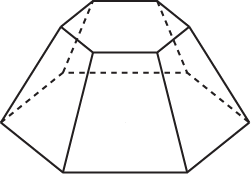 [Speaker Notes: В режиме слайдов ответ появляется после кликанья мышкой]